Aggression in the WorkplaceEmployee Awareness Session
Presented by: 
Name
Title
Organisation
Overview
Employer responsibilities
Employee responsibilities
Definition of aggression in the workplace
Effects of aggression in the workplace
Sources of aggression in the workplace
Risk factors – overall and specific to our organisation
Current control measures in place
Management of aggression in the workplace
Support and Resources
Training Objectives
To develop awareness on aggression in the workplace, the risk factors and sources of aggression
Gain an overview of the control measures in place to reduce the risk of harm to health and injury to yourself and others
Know the procedure for managing aggression in the workplace incidents
Know where to access support and help, if required
What is Aggression in the Workplace?
“Any incident in which employees and other people are abused, threatened or assaulted at work”
Definition of Aggression in the Workplace
Threat :  any statement or behaviour that leads a person to believe they are in danger of being physically attacked. This can be an implied or actual threat to safety, health or well-being.  

Assault or physical attack : the direct or indirect application of force by a person to the body of, the clothing or equipment worn by, another person, whereby this action creates a risk to health and safety. 

Neither the intent nor ability to carry out the threat is relevant.
OH & S – Employers Responsibilities
Aggression in the workplace, in any form, is not part of the job. 
Aggression in the workplace is a workplace hazard and employers must take reasonable, practical steps to protect employees and other people in the workplace from aggressive incidents which may injure or harm them 

(Section 19 OH&S Act)
OH& S- Employee Responsibilities
Take reasonable care to ensure their own health and safety
Avoid adversely affecting the safety and heath of any person through any act or omission at work 
So far as able, follow instructions for the safety and health of the employee or safety and health of other persons
Report any situation to the workplace that they believe may constitute a hazard
Report any work related injury or harm to health 

(Section 20 of OH&S Act)
Mutual Respect
[Insert Organisation’s name] has a Mutual Respect Policy for aggression in the workplace. 
This means that employees are expected to act and speak in respectful ways to each other and clients, regardless of the other person’s behaviour
All incidents of aggression in the workplace must be reported.
Reporting incidents is very important.
Incidents will be investigated to identify all causes and to work out how to prevent it from happening again.
Adverse Effects of Aggression in the workplace
Aggression in the workplace is a hazard as it presents as a risk to a person’s health and may give rise to an injury, this includes:
Physical injuries
Psychological conditions that may result include but not limited to:
 Post Traumatic Stress Disorder
 Depressive Disorders
 Anxiety Disorders.
Workplace Signs
If employees have experienced aggression in the workplace, changes in their workplace behaviour may be observed such as:
Increased absenteeism from work;
Increased tardiness;
Increased sick leave;
Decline in productivity and performance standards;
Impaired concentration or ability to make decisions which increases the risk of injury;
Reluctance to return to workplace area where the event occurred.
Psychological Signs and Symptoms
Employees  may also experience the signs and symptoms through four ways in their body:
Sources of Aggression in the Workplace
Internal sources of aggression: occurs between employees within the same organisation. This may include upwards, downwards and sideways e.g. supervisors, co workers or employee to manager/supervisor 
External sources of aggression: the source is usually someone outside of the workplace and usually associated with robbery and other crime. 
Service related sources of aggression:  the source is usually associated with providing a service either to a client, member of the public, patient or inmate.
Sources of Aggression in the Workplace
The sources of aggression in the workplace at [insert Organisation’s name] have been identified as:
[list sources]
Intoxicated customers
Members of the public 
Co-workers
Risk Assessments
An employer must conduct a risk assessment once a hazard has been identified and consider the means in which to reduce the risk (OSH regulation 3.1). 
A risk assessment rates the likelihood of the injury occurring against the severity of the consequences if the injury occurs.
Risk Rating Table
Overall Risk Factors
Working with valuable objects such as cash, drugs, jewellery
Working with distressed or clients (for example patients and customers)
Working with intoxicated people
Working with people who have a history of aggression or mental health conditions
Working alone
Working at night
Delivery of passengers, goods or services
Working in community based or health care settings
Contact with the public
Working in high crime areas.
Person Specific Risk Factors
Experience of employees
Employee training and skills
Employee’s ability to diffuse anger
Employee’s personality: timid, confrontational etc.
Organisational Risk Factors
List current risk factors as determined through your prevention management plan or risk assessment.
Current Control Measures
List control measures in your organisation which reduce the risk of injury and harm
For example:
Provision of training and information to all staff
After 7:00pm switch electronic doors from automatic to staff controlled
Ensure cash handling and banking procedure is followed
Contact security to escort you to your car if working late 
Environmental designs- lighting, security devices, barriers, staff restricted areas etc
Aggression in the Workplace: Signs and Indicators
Often, workplace aggression follows a pattern of increasing aggression, which may involve:
• Annoyance
• Raised voices
• Verbal threats and physical gestures
• Actual physical violence.

Be aware of these signs so that you can avoid the situation getting worse.
What You Can Do
Different situations may call for different action, depending on how severe and immediate the threat of violence. 

In general, if you feel under threat:
Stay calm
Do not provoke the aggressor
Withdraw yourself from the situation
Try not to get isolated
Do not confront or pursue the offender
If the offender requests money from the cash register, give it to them. 
Defend yourself only as a last resort
Report it to your manager or safety committee representative.
Defusing Anger
If confronted by an angry person, you may be able to diffuse the situation. Try the following:
Make eye contact, but don't stare.
Stand about four feet away, hands open with arms at your sides.
Avoid challenging body language such as hands on hips or pointing a finger.
Be considerate of cultural differences or disabilities.
Stop what you are doing and give the person your full attention.
Speak respectfully - treat the person as you would like to be treated.
Be open and honest.
Let the person have his or her say without interruption.
Once the person has finished expressing their feelings, you can begin to ask questions.
Defusing Anger cont.
Ask for specific examples of the person's concern. 
Be careful to define the problem. 
Display empathy “I can see this has upset you”
Ask open-ended questions. For example:
Tell me what is going on.
What do you think the issue is? 
What would you like to see happen? 
Anything else? 
Give me an example. 
Tell me more. 
Reflect back to the person what you are hearing, i.e. “You would like a refund because the product is faulty”.
Management – During the Incident
Insert organisational procedure
Management- Immediately after the Incident
Remove staff from the work environment until it is safe to return
Provide or access first aid or medical assistance
Provide immediate support to staff who need it, including witnesses or bystanders
Provide debriefing opportunity to staff
Management- After the Incident
Report the incident to the Police (may not be the first step, depending on the situation)
Report to management and OH&S personnel
Complete workplace hazard/incident form
Visit GP if appropriate and required
Attend debriefing session
If appropriate make a claim for compensation under appropriate
Ensure you know where to access follow- up support (insert relevant support i.e Employee Assistance Provider)
What to Do if You Have Concerns – About Another Employee
Speak to the employee
Use empathy and non judgemental listening skills 
“I noticed you don’t seem yourself can I help with anything”
“I noticed you seem a bit down lately, can I help with anything?”
Offer information on where the employee can access support and assistance
Follow up with the employee at a later date
Speak to the employee’s manager in private and raise the concerns you have
What to Do if You Have Concerns – About Yourself
Discuss your concerns with your general practitioner
Access the Employee Assistance Provider – {insert name}
Speak to someone you trust and let them know how you have been feeling
Speak to your manager and raise the concerns you have
Access external support – i.e. Lifeline, Beyond Blue, Men's Help Line
Immediate Support
Police - 000 for an emergency or life threatening situation. 
Mental Health Emergency Response Line- (08) 9224 8888 provides psychiatric emergency assessment and advice
Lifeline - 13 11 14 offers a 24 hour confidential phone service providing emotional support in times of crisis or when callers may be feeling down. 
Beyond Blue - 1300 22 36 46 provides people with access to information for depression and anxiety related matters.
Workplace Contacts
Employee Assistance Provider:
Organisation to complete
Peer Supporters/ Contact Officers: 
Organisation to complete
OH & S Reps:
Organisation to complete
Fire and Emergency Wardens: 
Organisation to complete
Questions?
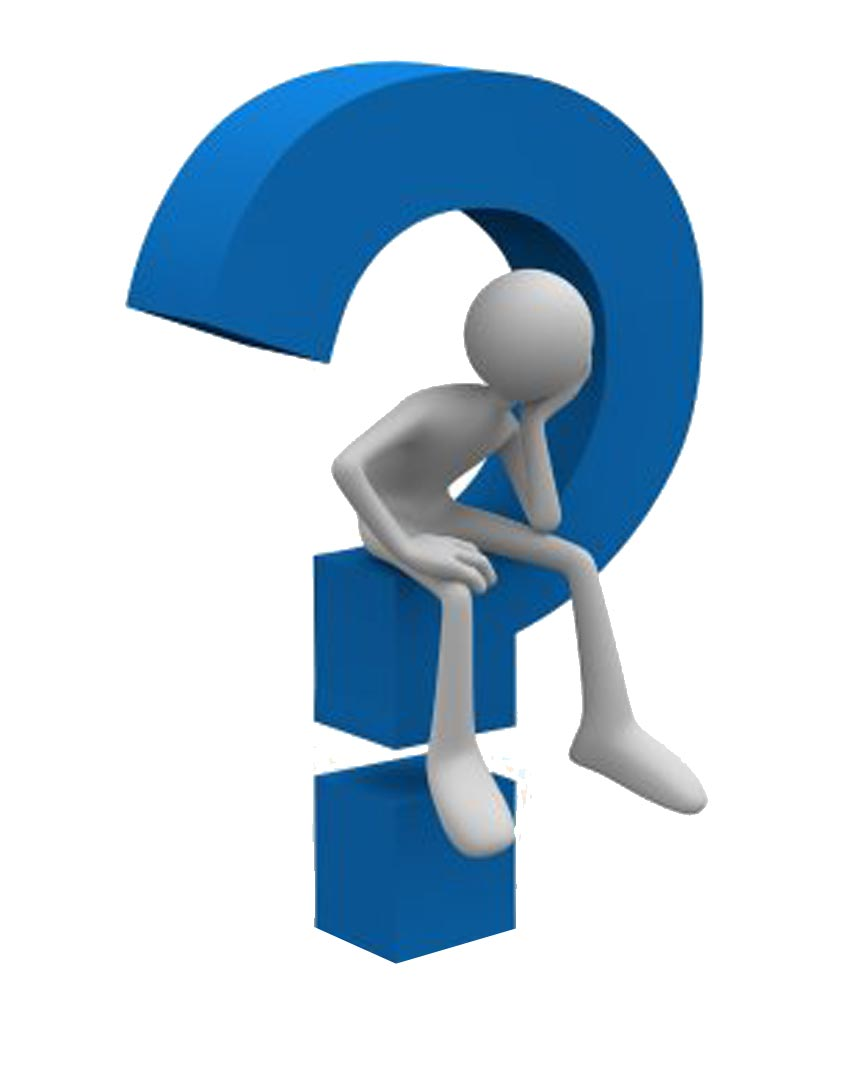